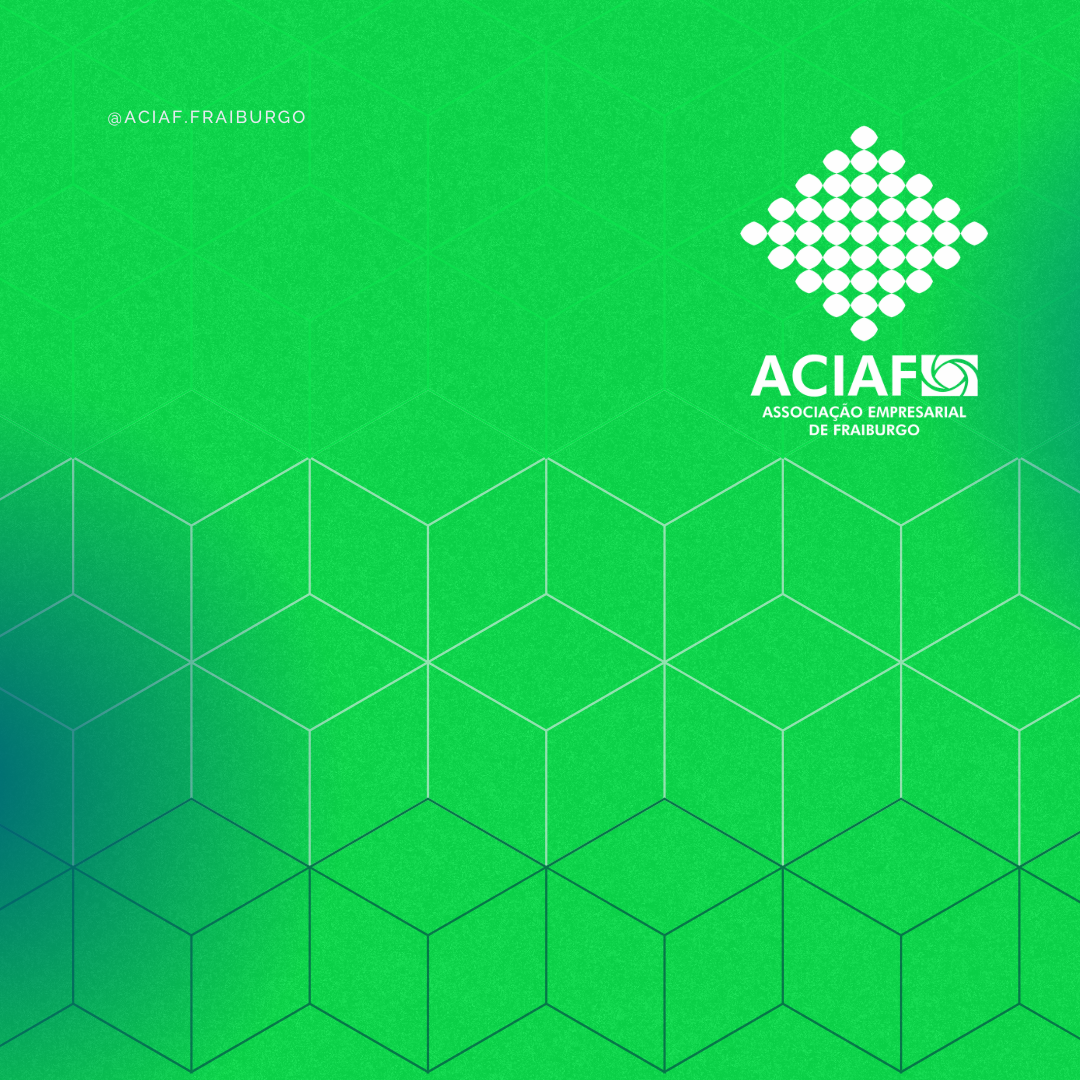 Obrigada por fazer parte da ACIAF!
Esse é um mock up com peças padrões para divulgar sua participação na ACIAF bem como a utilização das nossas soluções empresariais.

Para utilizar, basta acrescentar sua foto, logomarca e as informações – telefone, endereço e outras especificadas no material.

Após inclusão dos dados – apague os textos orientativos: exemplo (adicionar logomarca e apagar esse texto)

Por fim, para salvar em imagem, clique em Arquivo > Salvar como > Abaixo do nome que dará ao arquivo escolha o formato – JPEG ou PNG> clique em salvar. 
Ele pedirá ser queres salvar todos – clique me SOMENTE ESSE ARQUIVO e pronto!

O formato das imagens já está em 1080x1080 pix, pronto para as redes sociais

Quaisquer dúvidas acione nosso whatsapp 49 3246 3576 / 49 99181 3772
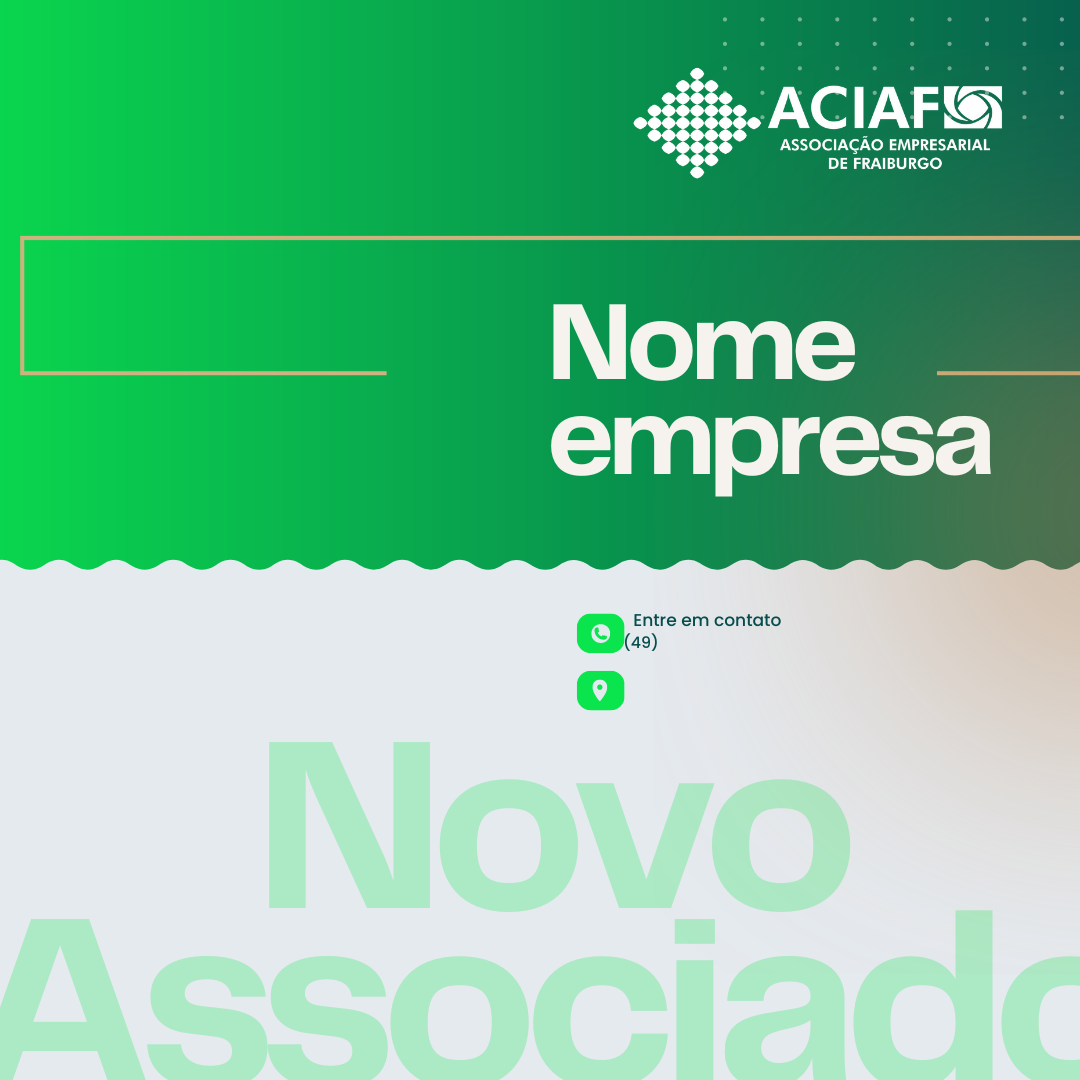 ADICIONAR TELEFONE
ADICIONAR ENDEREÇO
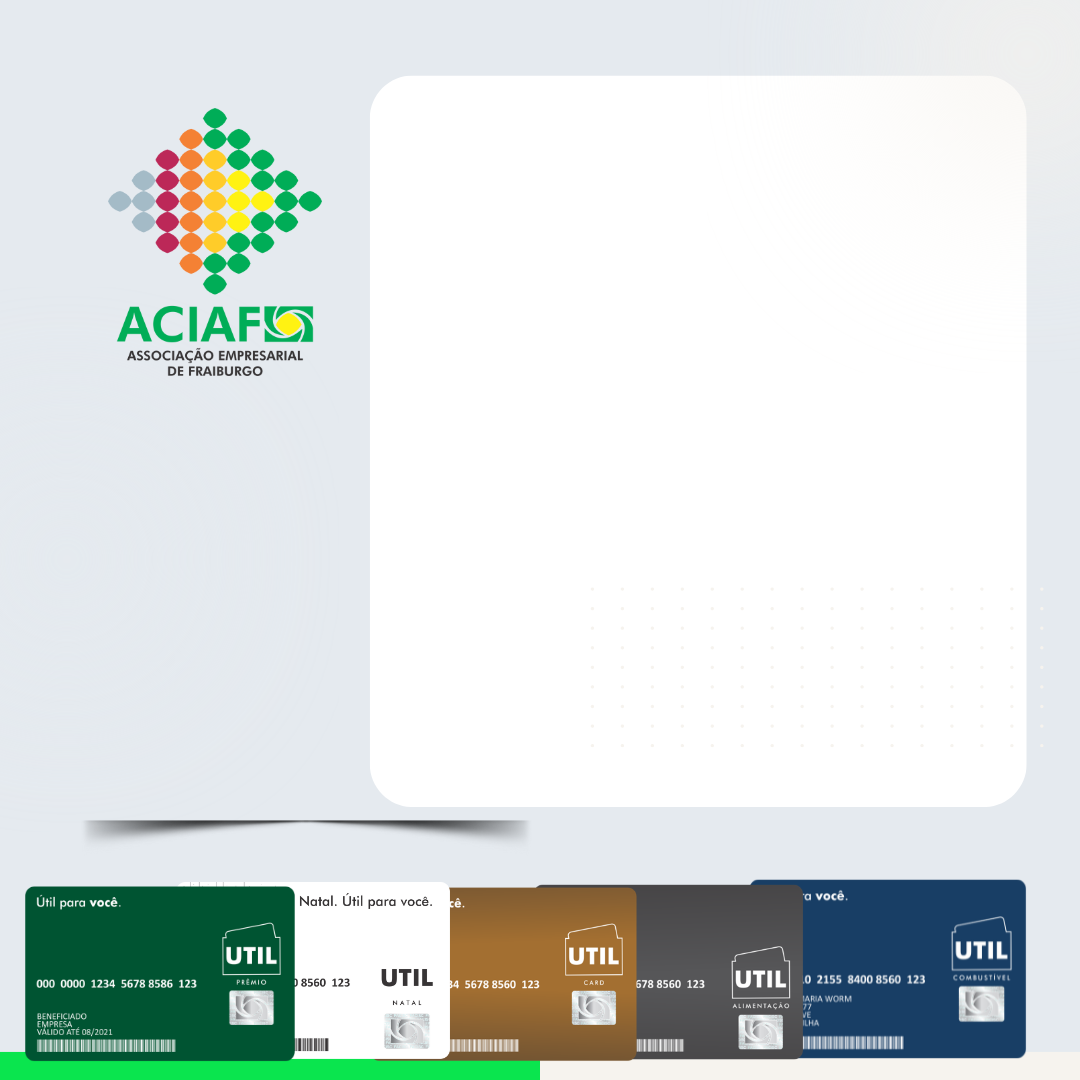 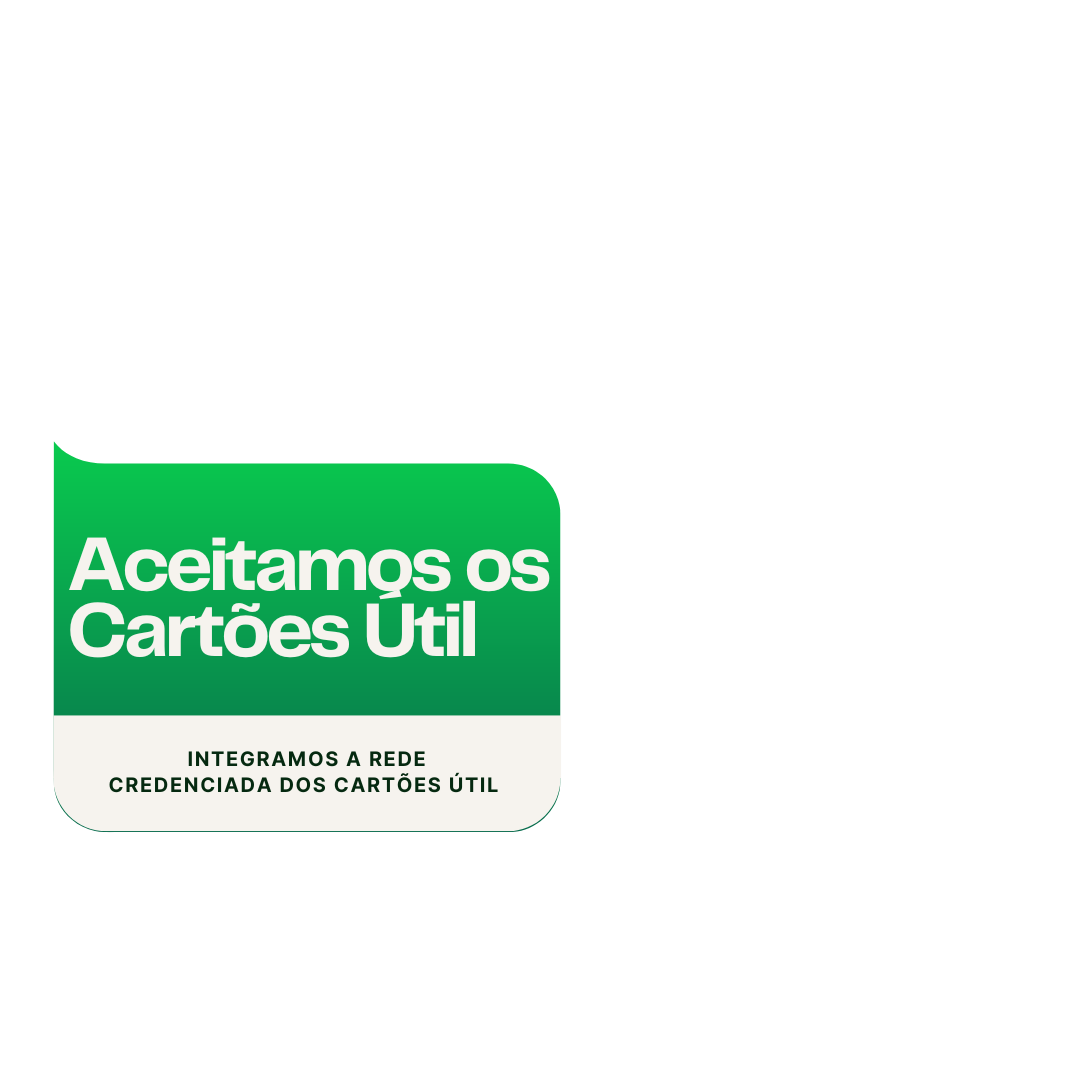 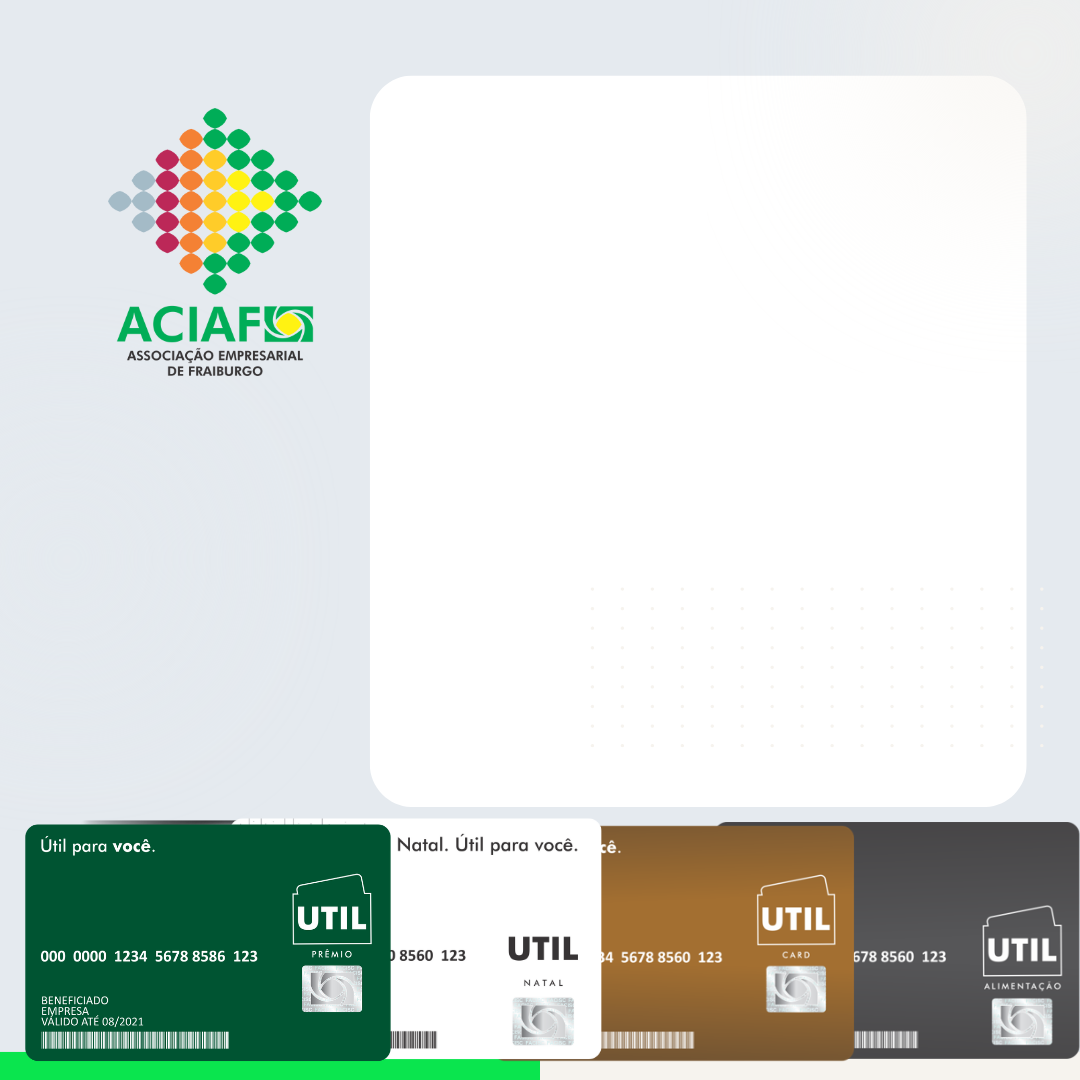 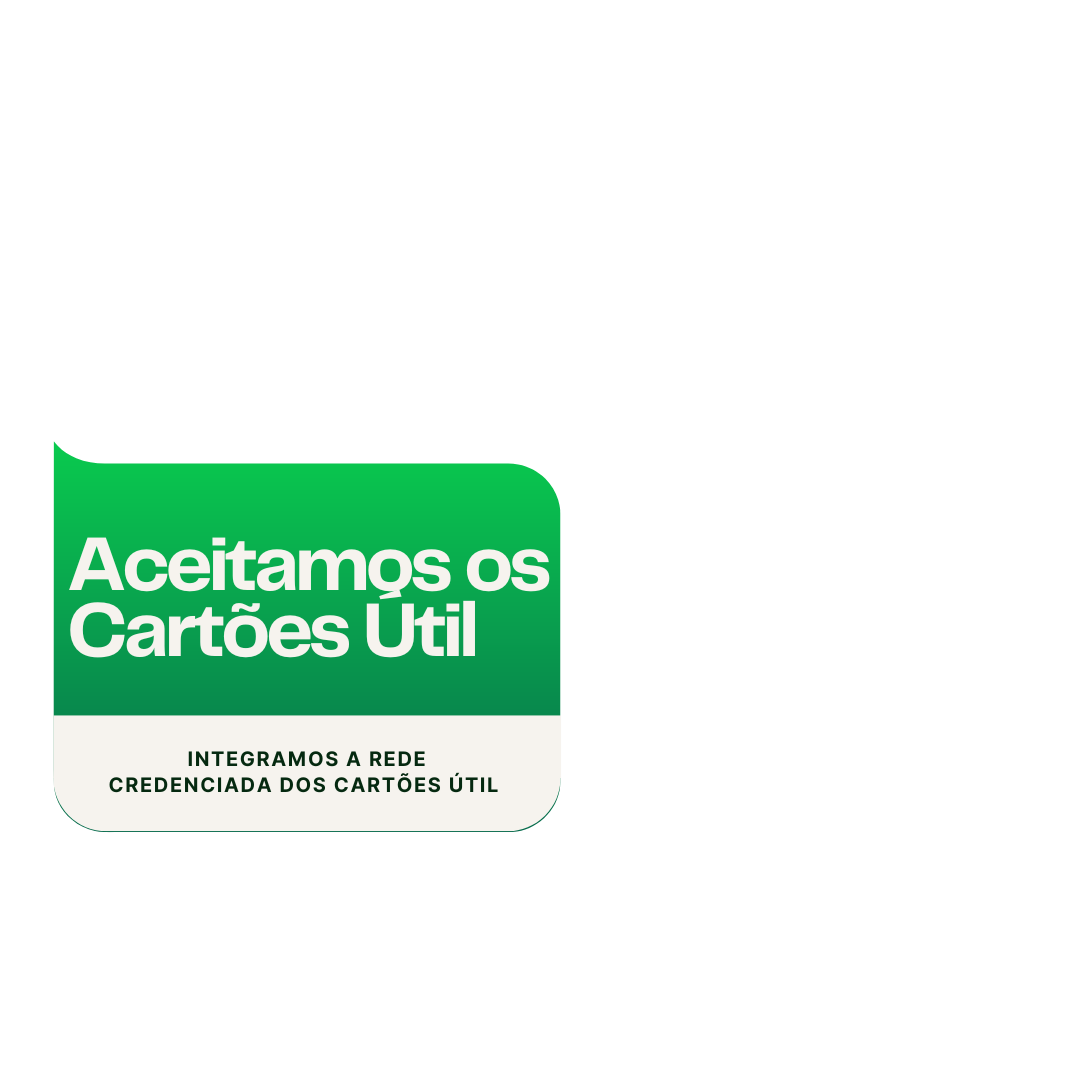 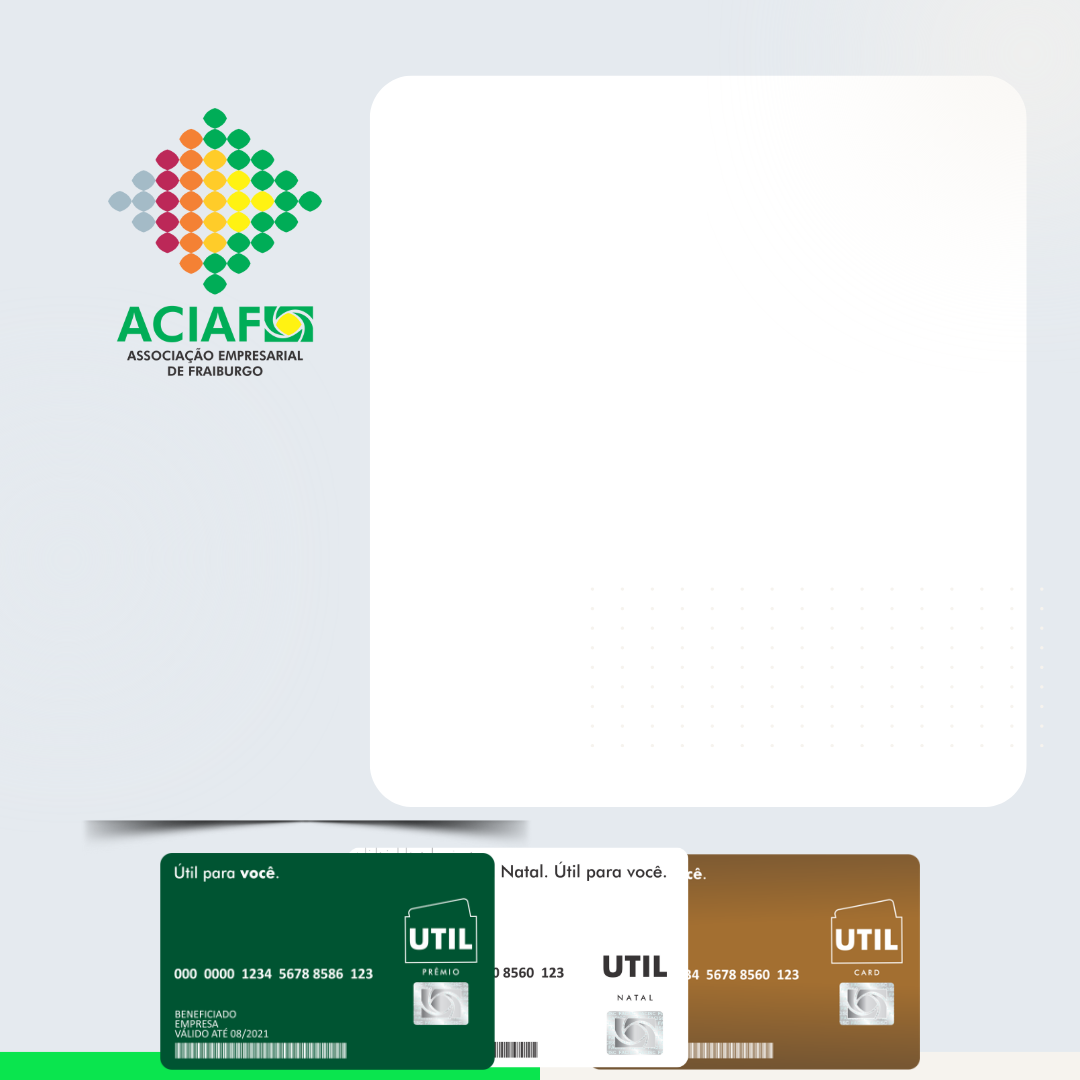 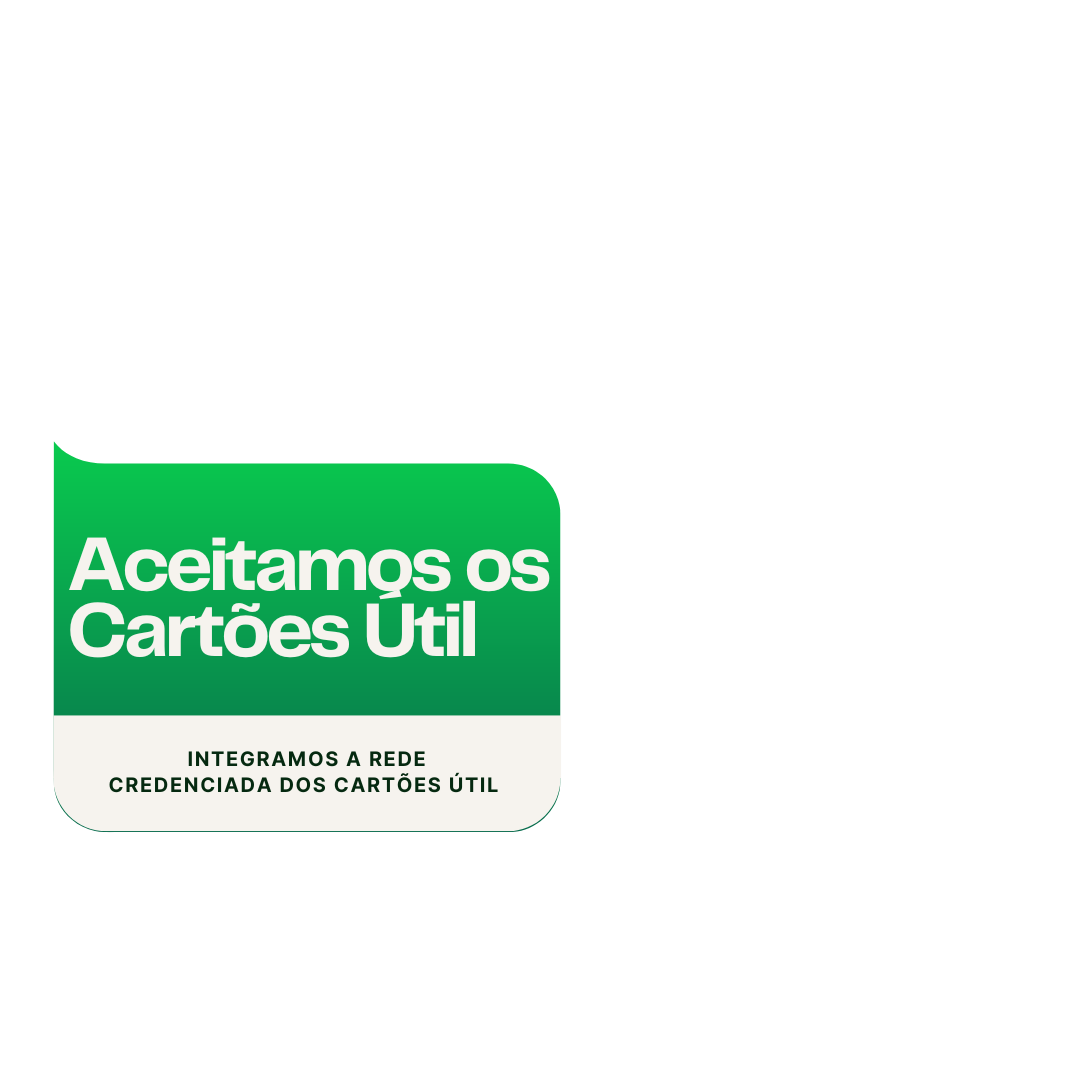 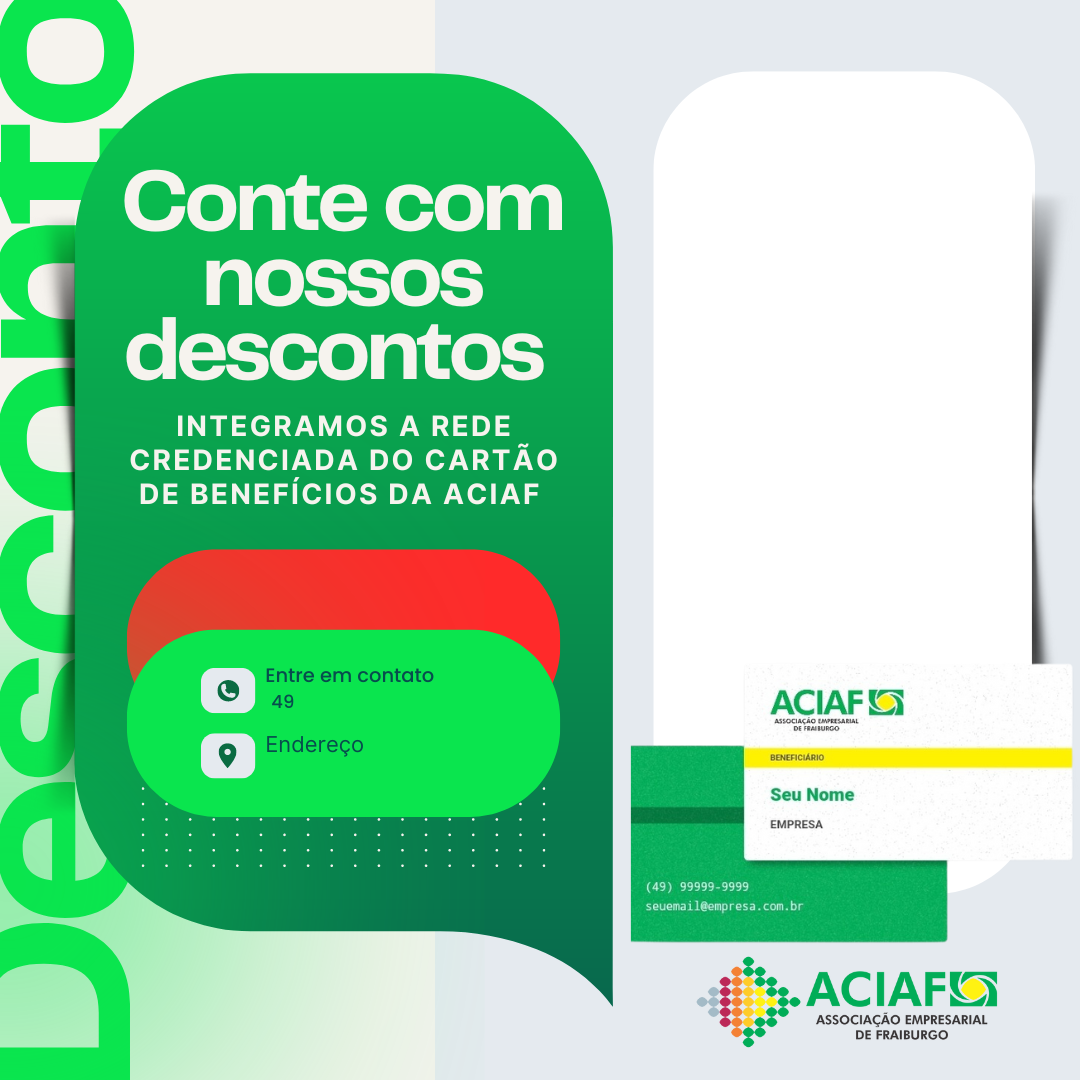 ADICIONAR LOGOMARCA E APAGAR ESSE TEXTO
%DESCONTO
ESPECIFICAR NO QUE É O DESCONTO
ADICIONAR TELEFONE
ADICIONAR ENDEREÇO
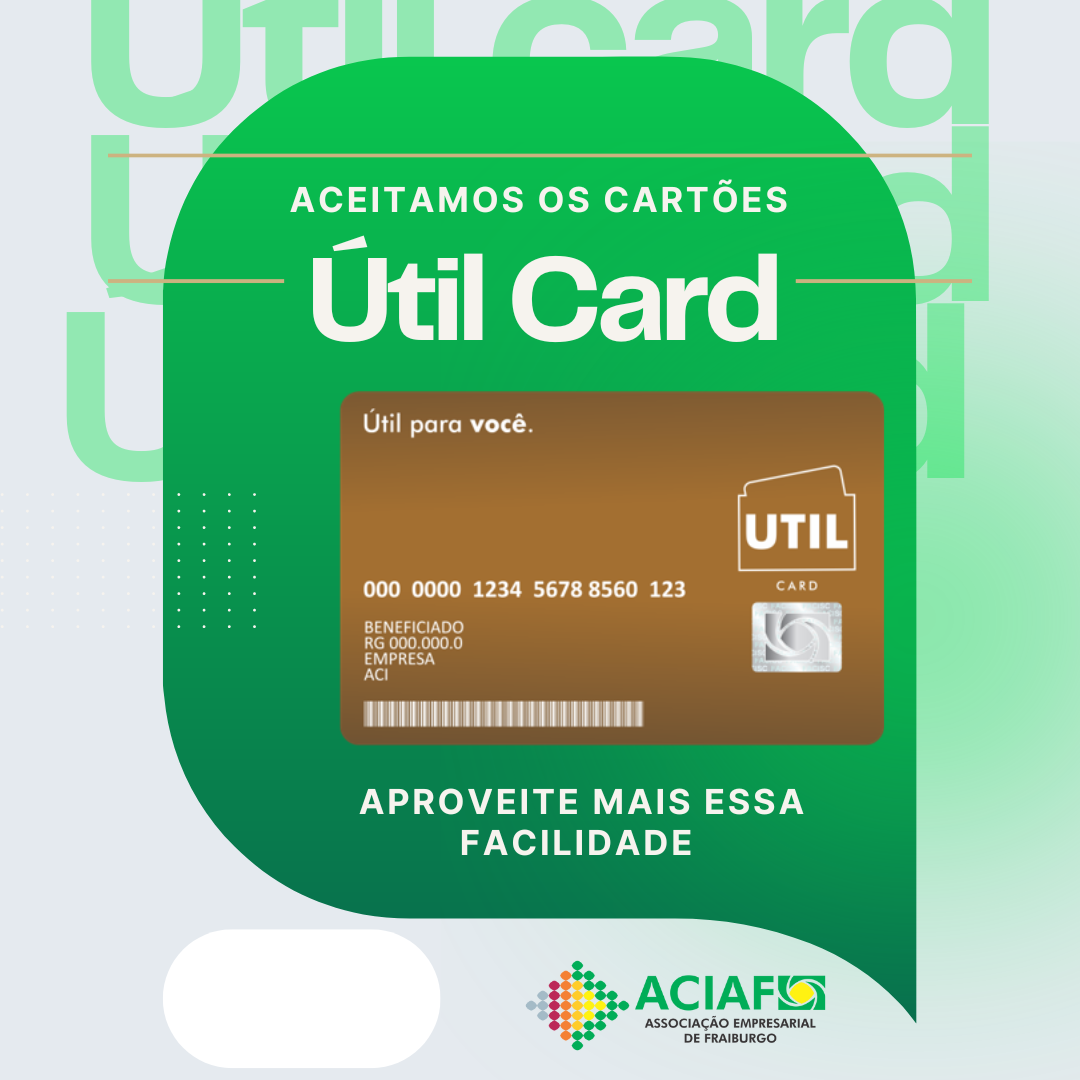 ADICIONAR LOGOMARCA E APAGAR ESSE TEXTO
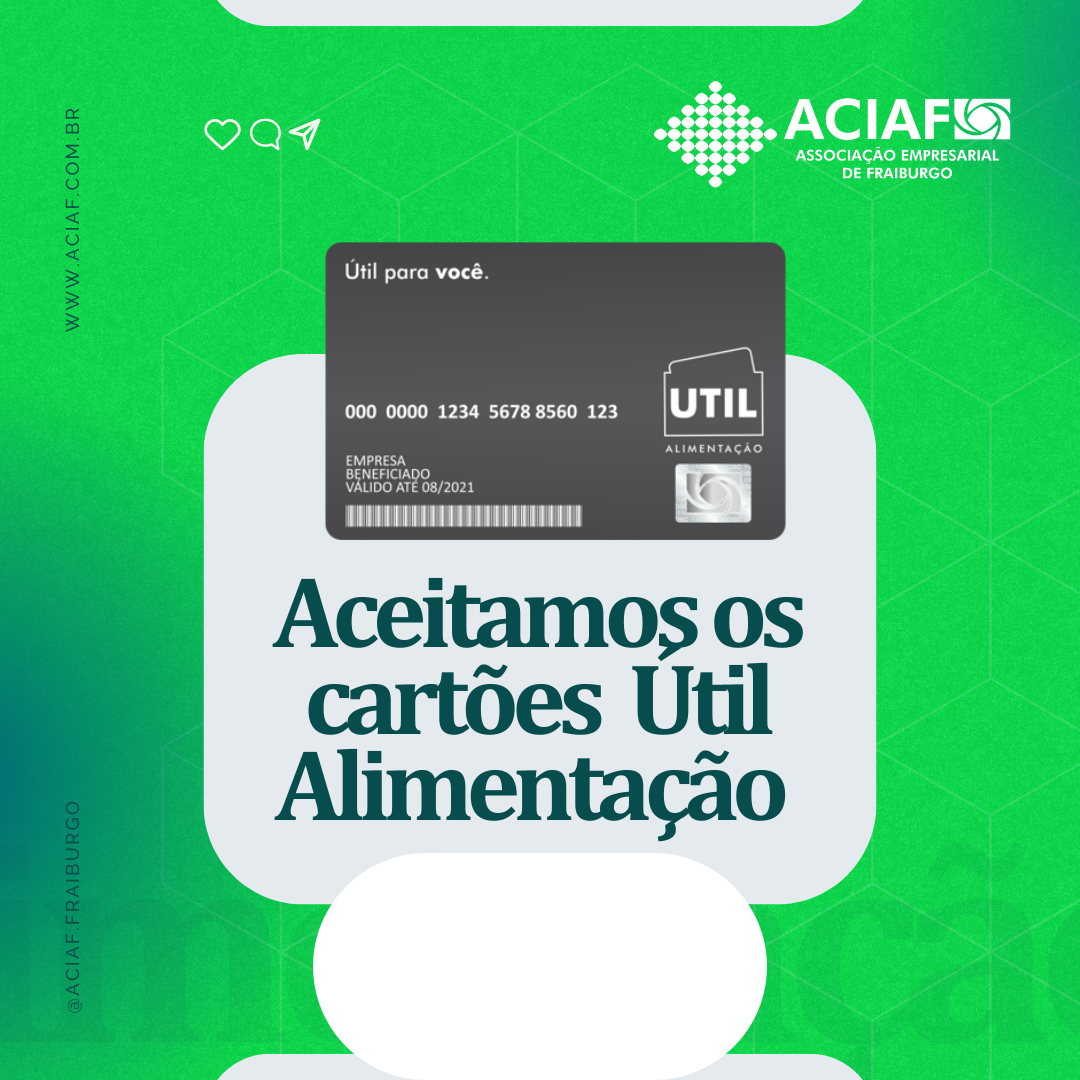 ADICIONAR LOGOMARCA E APAGAR ESSE TEXTO
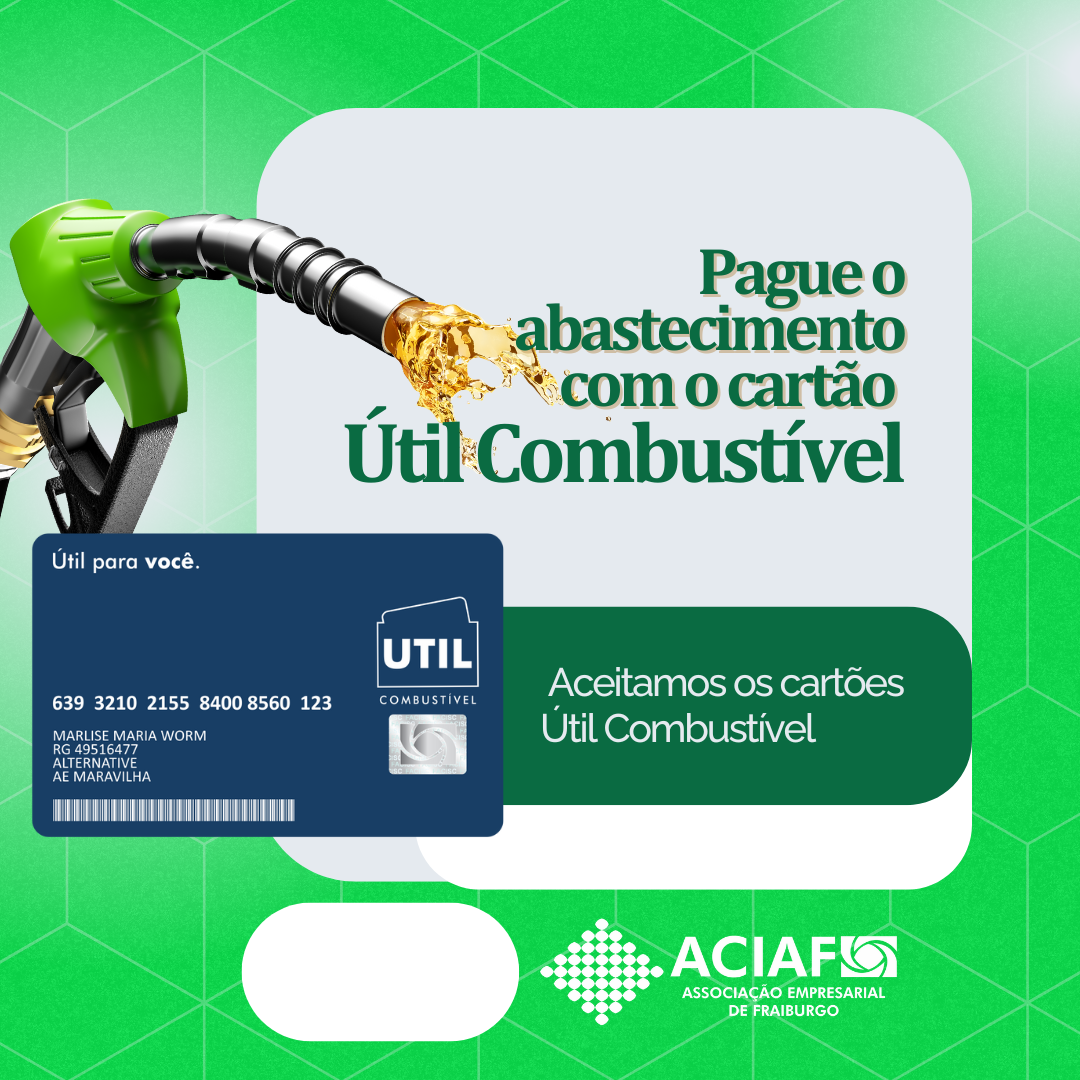 ADICIONAR LOGOMARCA E APAGAR ESSE TEXTO
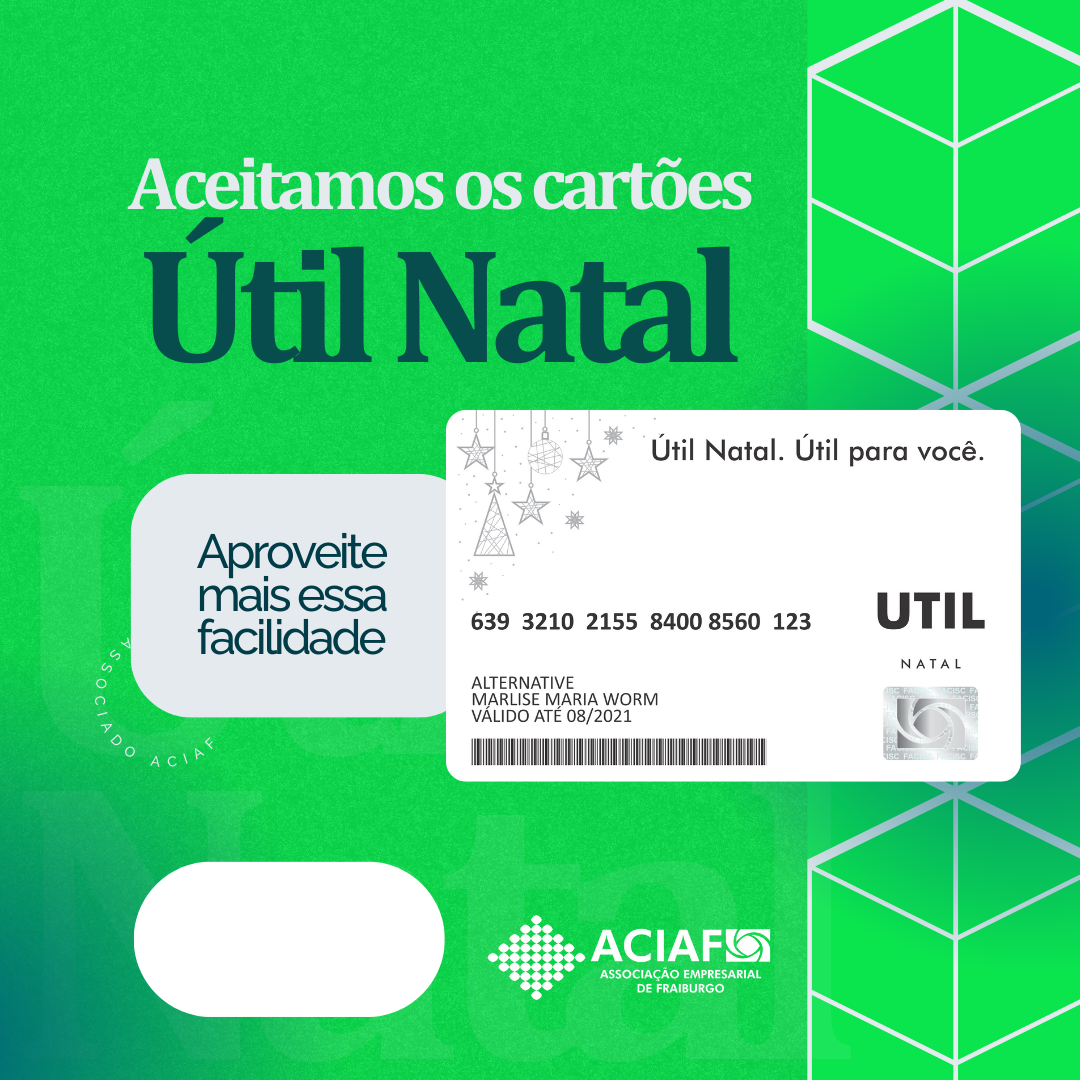 ADICIONAR LOGOMARCA E APAGAR ESSE TEXTO
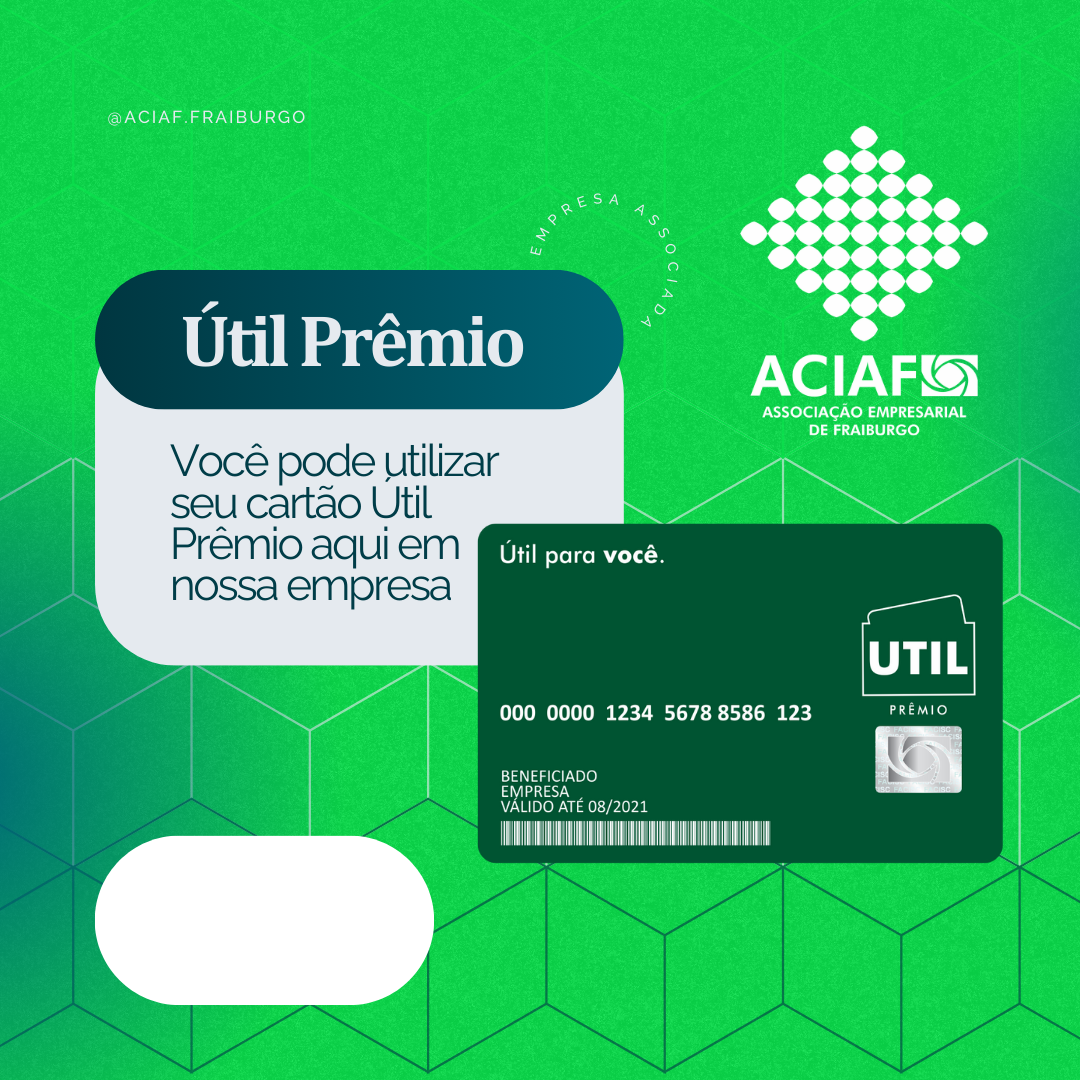 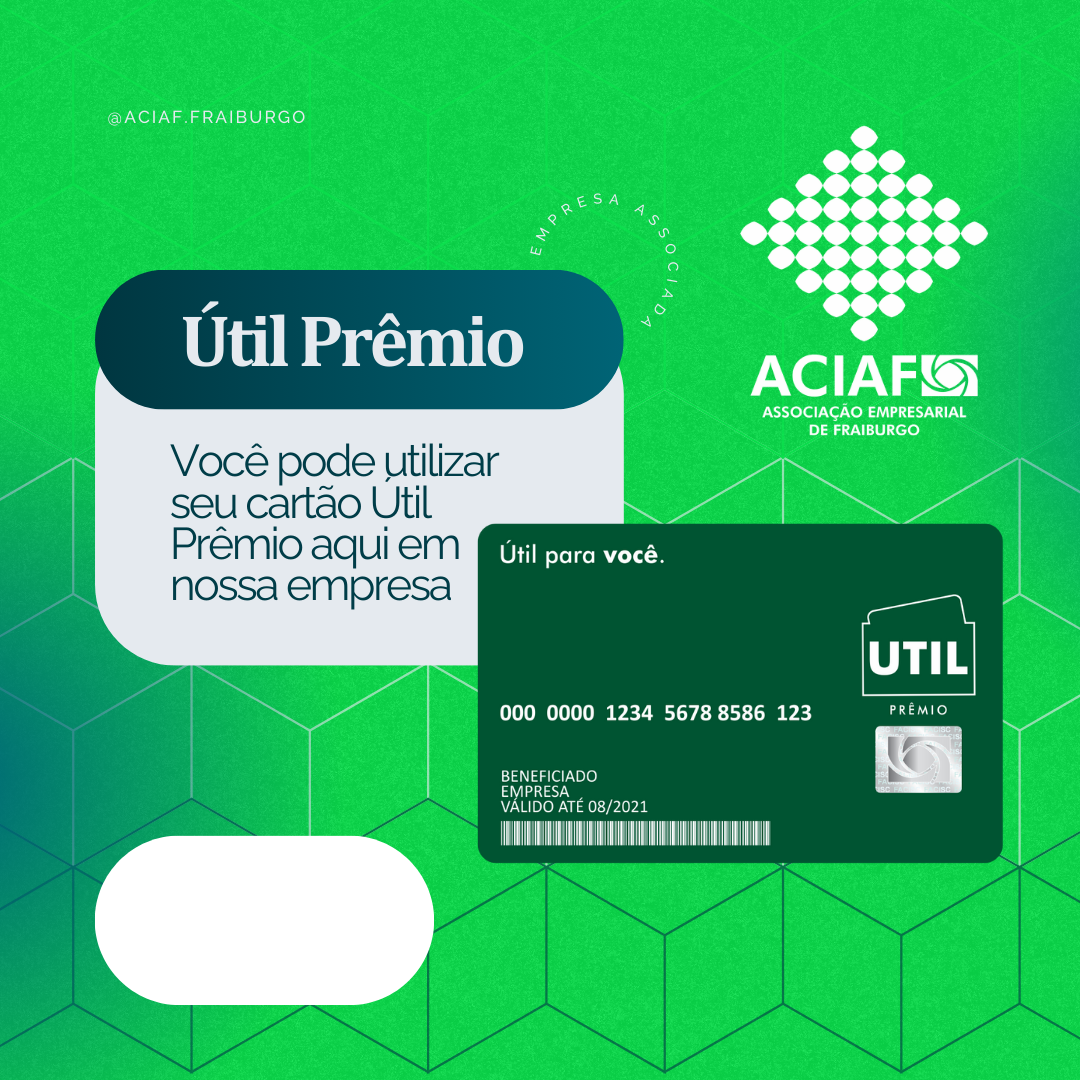 ADICIONAR LOGOMARCA E APAGAR ESSE TEXTO